Основні принципи формувального оцінювання.
Основними видами оцінювання результатів навчання учнів є:
 формувальне 
поточне 
 підсумкове оцінювання
державна підсумкова атестація
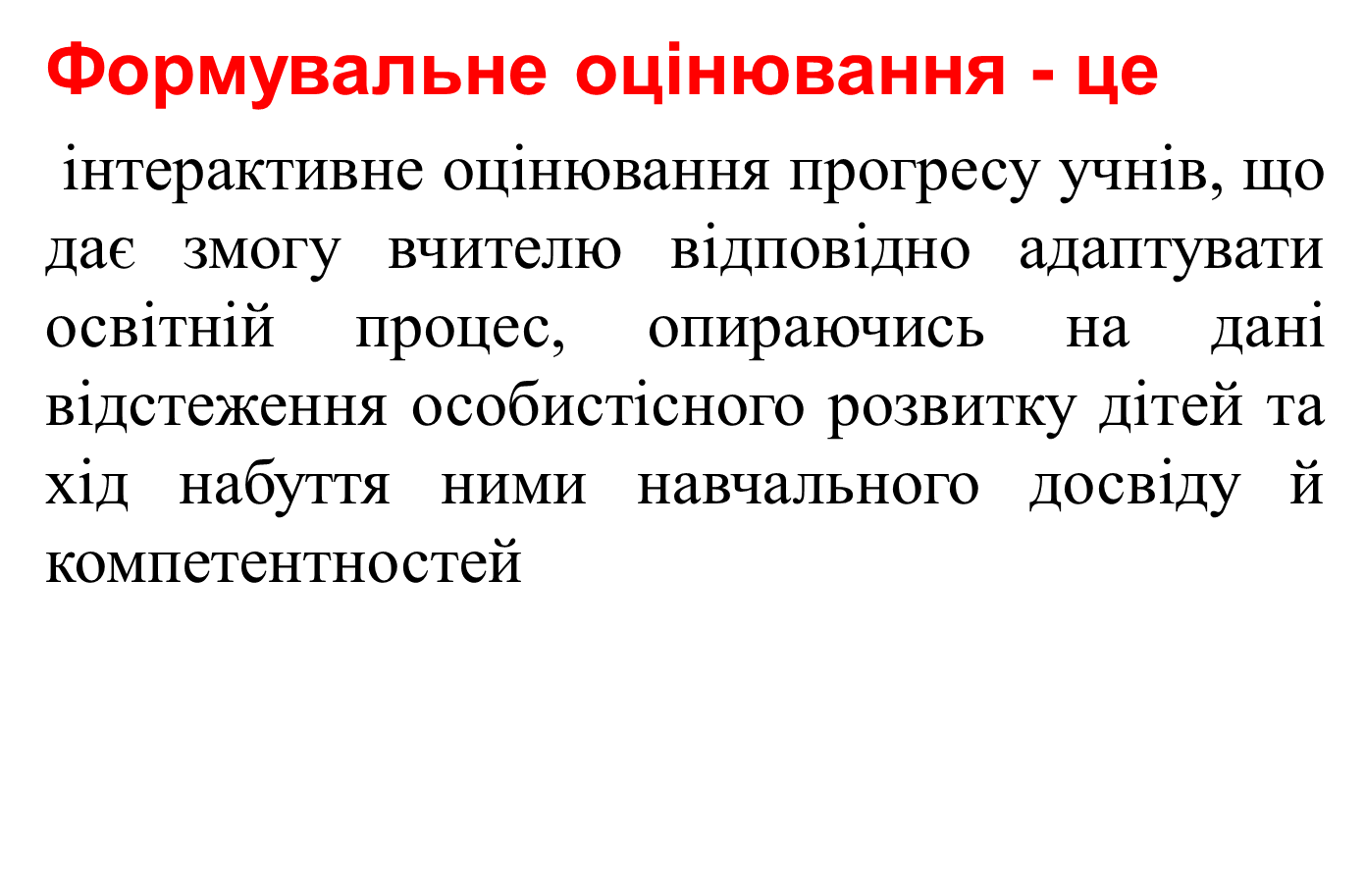 Центрованість на учня
Основні принципи
Спрямовується вчителем
Різнобічна результативність
Визначається контекстом
Впливає на навчальний процес
Неперервність
Переваги
Порівняй
Ключові запитання…
Хто оцінює?...
Як оцінювати?
Що оцінювати?
Навіщо оцінювати
Якщо результат асоціюється із словами “не знає” , “ не розуміє”
Працюємо з фразами 
“потребую(є) підтримки”(учень та вчитель)
“ варто приділити увагу”(учитель)
Фрази успішної роботи
Супер
Неймовірно
Талановито
Фантастично
Дивовижно
Приголомшливо
Молодець
Ідеально виконано
Бездоганно
Краще не буває
Чудово
Неймовірно
Чудова ідея
Так тримати
Прекрасно
Відмінний результат
Гарна робота
Бездоганна робота
Геніально
Відмінна робота
Гарна думка
У тебе все вийшло
Основні техніки формувального оцінювання.
Світлофор”
۷ «Техніка піднятої руки»
۷ «Однохвилинне есе»
۷ “Дві зірки й побажання»
۷ «Тижневий звіт»
۷ «Сигнали рукою»